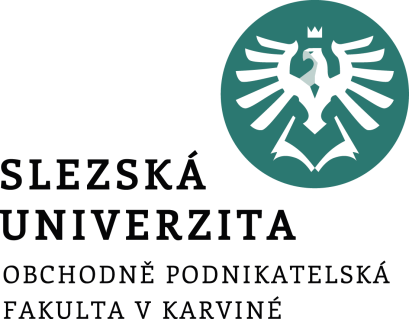 Management a leadership
8. přednáška
Ing. Šárka Zapletalová, Ph.D.
Katedra Podnikové ekonomiky a managementu
MANAGEMENT
Rozdíl mezi managementem a leadershipem
Management se zabývá dosahováním výsledků pomocí efektivního získávání, rozdělování, využívání a kontrolování potřebných zdrojů (tj. lidí, finančních prostředků, zařízení, budov a vybavení, informací a znalostí.
Řízení je účelovou činností, která se zaměřuje na dosažení stanovených cílů pomocí lidí, kteří jsou nejdůležitějšími zdroji manažerů. Přičemž prostřednictvím lidských zdrojů jsou řízeny a využívány ostatní zdroje v podniku
Leadership se zaměřuje na lidi, jako na nejdůležitější zdroj organizace. Jedná se tedy o proces vytváření a sdělování vize budoucnosti, motivování lidí a získávání jejich oddanosti a angažovanosti. 
Leadership, vedení lidí, znamená poskytovat vedení lidem, získávat lidi pro to, aby následovali své lídry.
Prostor pro doplňující informace, poznámky
Rozdíly mezi manažerem a lídrem
Manažer spravuje – lídr inovuje.
Manažer je kopie – lídr je originální.
Manažer udržuje – lídr rozvíjí.
Manažer se zaměřuje na systémy a struktury – lídr se zaměřuje na lidi.
Manažer se spoléhá na kontrolu – lídr vyvolává důvěru.
Manažer má výhled krátkodobý – lídr má perspektivu dlouhodobou.
Manažer se ptá jak a kdy – lídr se ptá co a proč.
Manažer má svůj pohled vždy upřen na termíny splnění konkrétních úkolů – lídr na obzor cesty.
Manažer napodobuje – lídr tvoří.
Manažer akceptuje status quo – lídr jej zpochybňuje.
Manažer je klasický dobrý voják – lídr je svébytná osobnost.
Manažer dělá věci správně – lídr dělá správné věci..
Prostor pro doplňující informace, poznámky
Manažer a jeho role I
Manažer je především profese a její nositel, manažer je zodpovědný za dosahování stanovených cílů organizací s využitím disponibilních zdrojů. 
Každý vedoucí pracovník vykonává manažerské činnosti, což jsou typické úkoly řešení v procesu řízení. 
Manažeři se při realizaci řídících (manažerských) aktivit tak dostávají do určitých rolí, které představují určité chování spojené s konkrétní pozicí. 
Henry Mintzberg, autor teorie manažerský rolí, říká, že lidé, kteří řídí, mají v jednotce, kterou řídí, formální autoritu a následně tedy zvláštní postavení v celé organizaci. 
Manažer se díky svým manažerským činnostem dostává do rolí, Henry Mintzberg vymezil deset rolí, které mohou být rozděleny do těchto tří skupin: interpersonální role, rozhodovací role, informační role.
Prostor pro doplňující informace, poznámky
Manažer a jeho role II
Interpersonální role – interpersonální role představují vztahy vzniklé z manažerova postavení a autority:
role představitele; 
role vůdce; 
role propojovatele (spojovacího článku).

Informační role – informační role se vztahuje ke zdrojům a předávání informací získaných manažer při vykonávání interpersonálních rolí:
role příjemce informací; 
role šiřitele informací; 
role mluvčího.
Prostor pro doplňující informace, poznámky
Manažer a jeho role III
Rozhodovací role – rozhodovací role je spojena s rozhodováním manažera a řešením problémů v průběhu vykonávaní manažerské práce:
role podnikatele; 
role řešitele problémů; 
role alokátora zdrojů; 
role vyjednávače
K těmto třem rolím se přiřazuje ještě role administrativní. V rámci administrativní role manažer vystupuje v roli:
administrátora; 
pozorovatele;
kontrolovatele úkolů;
správce rozpočtů.
Prostor pro doplňující informace, poznámky
Charakter manažerské práce
Manažerská práce má cílevědomý charakter a vyznačuje se snahou dosáhnout stanovených cílů prostřednictvím co možná největšího synergického efektu.
Manažerská práce v sobě zahrnuje tak zvané tvrdé a měkké prvky. 
Tvrdé prvky manažerské práce představují hmotné aspekty organizace, jako je správa financí, tvorba organizačních struktur, tvorba distribučních kanálů, datových skladů apod. 
Měkké prvky manažerské práce reprezentují nehmotné prvky organizace, mezi které patří podniková kultura a corporate identity, firemní komunikace a další.
Prostor pro doplňující informace, poznámky
Styl manažerské práce I
Styl manažerské práce představuje způsob práce (řízení a rozhodování) manažera a zvolené metody pro dosahování cílů organizace.
Volba konkrétního stylu manažerské práce vychází ze znalostí, zkušeností a autority manažera. 
Zvolený styl manažerské práce ovlivňuje také vztah manažera ke svým zaměstnancům (způsob komunikace s pracovníky, motivace a stimulace pracovníků) a uplatnění moci (autority) při vlastní manažerské práci. 
Styl práce manažerů není neměnný, ale manažeři svůj manažerský styl mění v závislosti na konkrétní situaci a na konkrétních podmínkách v organizaci.
Významným faktorem pro práci manažera je povaha externího a interního prostředí organizace, ve kterém manažer působí. Manažeři musí svou práci vykonávat v takovém prostředí, v jakém se sami nacházejí.
Prostor pro doplňující informace, poznámky
Styl manažerské práce II
Styl manažerské práce představuje způsob práce (řízení a rozhodování). 

Veber a kol. (2009) konkrétně uvádí, že manažerský styl aplikovaný v praxi je ovlivněn těmito charakteristikami:
charakter situace;
význam, závažnost rozhodnutí;
rizikovost rozhodnutí a strukturovanost problému;
osobní charakteristiky manažera;
postoj podřízených.
Prostor pro doplňující informace, poznámky
Vliv prostředí na práci manažera
Vnější prostředí
Vnitřní prostředí
Typ organizace		      		   Struktura
Činnosti a úkoly 	    MANAŽER  		Technologie
Lidé					   Postavení v podniku
Vnější prostředí
Prostor pro doplňující informace, poznámky
Leadership I
Leadership, schopnost vést, představuje inspirování lidí k tomu, aby vynaložili své nejlepší síly a schopnosti k dosažení žádoucích výsledků, získávání jejich oddanosti dané věci a jejich motivování  dosažení stanovených cílů.
Leadership je především spojen s motivováním a inspirováním lidí k tomu, aby vynaložili své dovednosti a schopnosti k dosažení stanovených cílů. 
Na rozdíl od manažera se lídr snaží získat srdce lidí, aby se práce lidem stala srdeční záležitostí a nejen pracovní povinností. 
Hersey a Blanchard (1993) se domnívají, že obecně nejužívanější definicí vůdcovství je ta, která charakterizuje leadership jako proces ovlivňování činnosti individua či skupiny ve snaze dosáhnout cílů v určitém situačním kontextu.
Prostor pro doplňující informace, poznámky
Leadership II
Matematicky můžeme vyjádřit teorii vůdcovství (V) jako funkci tří základních proměnných lídr (L), jedinec či skupina (J), situační faktory (S) následovně: V = f (L, J ,S). 
Vůdcovství je v moderní společnosti chápáno jako konsensuální, ve shodě se zájmy společnosti, nikoliv prosazované formou násilí a hrozeb. 
Vůdce hraje roli motivátora, inspiruje, získává následovníky a prostřednictvím jejich oddanosti určuje směr působení.
Vůdcovství je širším konceptem než management. 
Management se v tomto ohledu stává druhem vůdcovství, ve kterém dosažení organizačních cílů má nejvyšší prioritu.
Prostor pro doplňující informace, poznámky
Role lídra
Všichni manažeři jsou skutečně lídři svých pracovních skupin, přičemž svoji práci vykonávají právě pomocí členů tohoto svého týmu. Úkolem lídra je tedy podněcovat a inspirovat jednotlivce a týmy, aby dosáhli žádoucích výsledků a vykonávali i ty činnosti, které by dobrovolně nikdy nedělali. 
Lídři se dostávají v organizaci do tří základních rolí, a to:
definují úkoly – stanovují lidem, co se od nich očekává – naplňují tak potřeby úkolu, tj. udělat práci;
zajišťují plnění úkolů – zajišťují tak naplnění účelu, existence skupiny – naplňují individuální potřeby, tj. dochází ke sladění potřeb jedince s potřebami skupiny;
udržují efektivní vztahy – udržují takové vztahy, které přispívají ke splnění úkolu – naplňují tak potřeby skupiny, tzn. vytvářet a udržovat týmového ducha.
Prostor pro doplňující informace, poznámky
Formální lídrovství
Z pohledu vedení lidí totiž můžeme rozpoznat dvě skupiny manažerů, a to „formální lídři“ a „neformální lídři“. 
Při získání manažerské funkce získává vedoucí pracovník tzv. formální (oficiální, poziční) lídrovství, stává se lídrem na základě svého postavení vycházející z jeho moci, pravomocí a kompetencí. 
V tomto případě se jedná o formální lídry, kteří využívají své autoritářské pozice a celé jejich vedení se přeměňuje na tvrdé řízení než na tvůrčí vedení lidí. 
Takovýto formální lídr své spolupracovníky řídí výhradně na základě příkazů, a pokud žádný příkaz nedostanou, tak je jejich vlastní iniciativa nízká. 
Podřízení plní, co jim bylo nařízeno, ale ke svému nadřízenému necítí přirozený respekt, jedná se spíše o strach než o úctu. V tomto smyslu se nejedná o vůdcovství v tom pravém slova smyslu.
Prostor pro doplňující informace, poznámky
Neformální lídrovství
Neformální lídři představuje takové manažery, kteří jsou skutečně lídři a stojí v čele své skupiny na základě své osobnosti a ne svého titulu nebo moci. 
Tito skuteční lídři své podřízené pouze usměrňují, neříkají jim vždy, co mají vykonat a přenechávají iniciativu na nich samotných. 
Přenechávají jim prostor a odpovědnost za svěřené úkoly a tak se je snaží, mimo jiné, něčemu naučit. 
Manažer, který je neformální lídrem, je vzorem pro své spolupracovníky a oni k němu cítí přirozený respekt, je jejich přirozeným vůdcem. 
Mezi charakteristické rysy skutečného lídra patří charisma, vize, charakter a integrita, zodpovědnost, rozhodnost, víra, pozitivní postoj, komunikace, ochota a připravenost sloužit svým spolupracovníkům a lidem obecně.
Prostor pro doplňující informace, poznámky
McGregorova Teorie XY
Klasickým východiskem pro různé přístupy k vedení lidí je McGregorova Teorie XY z roku 1960.
 Jedná se o účelovou abstrakci dvou krajních podob lidí, lidi typu X a lidi typu Y, kterých může nabývat vztah člověk k práci a z toho vyplývající chování. 
Lidé typu X jsou typičtí tím, že v podstatě práci nenávidí, jsou líní, pracují jen pro obživu a v souvislosti s prací mají pocit odcizení. 
Lidé typu Y pracují rádi, jsou práci oddáni, žijí pro práci a jsou silně zaangažováni do dění v organizaci. 
Při práci s lidmi typu X je potřeba se zaměřit na soustavnou kontrolu a sledování a vytvořit jasný a srozumitelný systém odměňování a trestání za úspěch nebo nezdar. U lidí typu Y musí být řízení a vedení realizováno jiným způsobem.
Prostor pro doplňující informace, poznámky
Teorie stylů
Jednou z prvních komplexnějších teorií leadershipu, která se dostala do popředí zájmu ve druhé polovině dvacátého století, je teorie stylů. 
Rozdílnost stylů vedení vychází ze dvou základních dimenzí, a to z míry direktivnosti a z míry participace. 
Míra direktivnosti zobrazuje míru podpory samostatného chování a jednání spolupracovníka manažera. Zjednodušeně řečeno, do jaké míry manažer umožňuje a podporuje samostatné aktivity spolupracovníků a do jaké míry striktně řídí veškeré aktivity svých spolupracovníků. 
Míra participace představuje míru možností členů skupiny participovat na rozhodování a zároveň připravenost spolupracovníků podílet se na odpovědnosti spjatou s rozhodovací pravomocí.
Prostor pro doplňující informace, poznámky
Autoritativní styl vedení
Autoritativní (autokratický, direktivní) styl vedení – lídr přesně stanovuje způsob práce, sám se rozhoduje s velmi omezenou participací spolupracovníků, lídr přikazuje a kontroluje naplnění výsledků. 

U tohoto stylu vedení můžeme rozeznat následující substyly:
nezávislý autoritativní styl vedení – lídr pro své rozhodování nepotřebuje další informace, rozhoduje se na základě vlastního uvážení;
podporovaný autoritativní styl vedení – lídr pro své rozhodování získává informace od svého pracovního týmu.
Prostor pro doplňující informace, poznámky
Demokratický styl vedení
Demokratický (konzultativní) styl vedení – lídr se rozhoduje na základě konzultací s vybranými členy svého pracovního týmu. 

Také u tohoto stylu vedení rozeznáváme dva substyly:
individuálně demokratický styl vedení – konzultace a diskuse probíhá individuálně s jednotlivými členy týmu;
skupinově demokratický styl vedení – lídr konzultuje s celým týmem najednou.
Prostor pro doplňující informace, poznámky
Participativní styl vedení
Participativní (konsenzuální, týmový) styl vedení – lídr rozhodovací proces v týmu pouze moderuje, usměrňuje nebo usnadňuje jeho průběh. 
Přijato je takové rozhodnutí, které je považované celým týmem za nejlepší. 
Pro přijetí rozhodnutí je významný názor každého zúčastněného pracovníka, čímž dochází k podpoře rozvoje a pocitu sounáležitosti spolupracovníků s organizací. 

Existují zde dva substyly:
předsednický participativní styl vedení – lídr jako předseda řídí dosažení shody;
týmový participativní styl vedení – konečnou shodu vytváří celý tým.
Prostor pro doplňující informace, poznámky
Delegativní styl vedení
Delegativní (laissez-faire, liberální) styl vedení – lídr na pracovníky přednáší část svých úkolů, jelikož mezi lídrem a spolupracovníky existuje vysoká míra důvěry. Tím dochází k dalšímu rozvoji schopností a motivace spolupracovníků. 
Míra direktivního vlivu je téměř nulová, podpora pracovníků je stabilní a mezi lídrem a jeho spolupracovníky panují kolegiální vztahy. 
Můžeme najít dva substyly:
informovaný delegativní styl vedení – lídr předá informace, pravomoc i odpovědnost a pouze očekává informování o průběhu řešení úkolu za účelem jeho sledování;
balistický delegativní styl vedení – lídr předá informace, pravomoc i odpovědnost a vše ponechává na týmu a čeká, až jeho pracovní tým vše sám vyřeší a dosáhne požadovaného cíle.
Prostor pro doplňující informace, poznámky
Studie University of Michigan
Ve čtyřicátých letech dvacátého století provedli výzkumníci pracoviště University of Michigan výzkumnou studii: Studie University of Michigan, v rámci které identifikovali dvě dimenze chování lídrů, a to orientace na pracovníky a orientaci na práci.
Přístup orientovaný na pracovníky zdůrazňuje budování vztahů na pracovišti a respektování potřeb pracovníků. Tento přístup je volen tehdy, kdy je úkol nejasně stanoven a jeho vyřešení a výsledky závisí na schopnosti spolupráce jednotlivých členů týmů. 
Přístup orientovaný na úkoly akcentuje především produkci a technické aspekty práce a pracovníci jsou vnímáni pouze jako nástroje k naplnění cílů organizace. Tento přístup je realizován většinou tehdy, kdy je úkol (a potažmo také cíl) jasně daný a dobře strukturovaný.
Prostor pro doplňující informace, poznámky
Studie Ohio State University
Studie Ohio State University identifikovala dvě významné dimenze chování lídrů: „struktura“ (anglicky initiating structure) a „úcta“ (angl. consideration).
 Dimenze struktura (zaměření na úkol) se vztahuje k roli lídra při dosahování stanovených výkonnostních cílů. Struktura zahrnuje plánování a organizování práce, iniciace a organizace aktivity takovým způsobem, aby byl stanovený cíl včas a správně dosažen.
Dimenze úcta (zaměření na pracovníky) se vztahuje k míře, v jaké se lídr zaměřuje na budování a udržování vztahů na pracovišti. 
Pokud dáme tyto dvě dimenze do vzájemné souvislosti, tak vznikne dvoudimenzionální model vedení, který nabízí čtyři typy vedení: vysoká míra úcty/nízká míra struktury; vysoká míra úcty/vysoká míra struktury; nízká míra úcty/nízká míra struktury; nízká míra úcty/vysoká míra struktury.
Prostor pro doplňující informace, poznámky
Manažerská mřížka GRID I
Významnou typologii manažerských stylů vedení lidí prezentuje tzv. manažerská mřížka GRID (v současnosti nazývána také jako vůdcovská mřížka) autorů Roberta J. Blakea a Jane S. Mouton z roku 1964.
Podstatou této typologie je členění manažerských stylů podle zaměření manažera na zaměstnance (snaha o uspokojení potřeb pracovníků) a podle zaměření manažera na výkon/produkci (snaha o splnění uložených úkolů a dosažení co nejvyššího pracovního výkonu). 
Obě veličiny, zaměření na zaměstnance a zaměření na výkon, jsou hodnoceny na škále od 1 do 9.
Na základě tohoto hodnocení bylo vymezeno pět manažerských stylů vedení lidí: manažer venkovského klubu, týmový manažer, autoritativní manažer, ochuzený management, střední cesta.
Prostor pro doplňující informace, poznámky
Manažerská mřížka GRID II
1,9: manažer venkovského klubu (vedoucí spolku zahrádkářů) – manažer se primárně věnuje potřebám pracovníků, často na úkor pracovních výsledků; 
9,9: týmový manažer – manažer se snaží dosáhnout optimálních výkonů prostřednictvím participaci a budování důvěry a spolupráce s pracovníky;
9,1: autoritativní manažer (plantážník) – manažer je primárně zaměřen na pracovní výkon, přičemž věnuje minimální pozornost problémům svých pracovníků;
1,1: ochuzený management (volný průběh) – manažer nejen vydává minimální úsilí k odvedení požadovaného výkonu, ale také si nevšímá potřeb pracovníků;
5,5: střední cesta (organizační člověk) – manažer se věnuje částečně dosažení požadovaného pracovního výkonu a částečně i potřebám pracovníků, manažer se spokojí s kompromisy než aby usiloval o maximální naplnění jednoho nebo druhého.
Prostor pro doplňující informace, poznámky
Manažerská mřížka GRID III
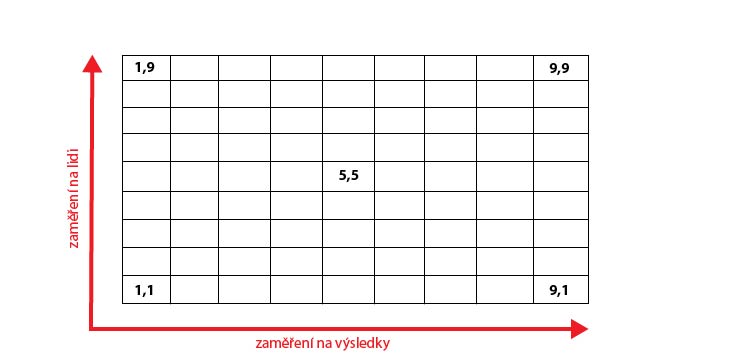 Prostor pro doplňující informace, poznámky
Fiedlerův kontingenční model I
Fiedlerův kontingenční model předpokládal, že efektivní výkonnost skupiny závisí na adekvátním zvoleném stylu vedení, odpovídající míře kontroly a vlivu na danou situaci. 
Tento model předpokládá, že určitý styl vedení se stává nejefektivnějším v různých typech situací. 
V tomto modelu byly určeny klíčové definovat styly vedení a různé typy situací. 
Z pohledu stylu vedení byly určeny tyto styly vedení: orientace na úkol a orientace na budování vztahů. 
Na základě rozsáhlých výzkumů byly určeny tyto klíčové situační faktory pro efektivní vedení: vztahy mezi vedoucím a podřízenými (míra důvěry, úcty a respektu); struktura úkolu (míra formalizace a strukturování úkolu); pozice síly (míra vlivu lídra na aktivity).
Prostor pro doplňující informace, poznámky
Fiedlerův kontingenční model II
Ve Fidlerově modelu na základě kombinace situačních faktorů a stylu vedení vzniká osm možných kombinací vedení lidí vedoucí k požadované výkonnosti pracovní skupiny. 
Všechny výše uvedené faktory určují, jak hodně je situace daného manažera příznivá. 
Fiedler tvrdí, že nejpříznivější situace se vyznačují dobrými vztahy mezi manažerem a pracovníky, jasně definovanými pracovními úkoly a silnou pravomocí. 
Pokud jsou vztahy špatné, práce není strukturovaná a manažer nemá dostatečně silnou pravomoc, potom se jedná o nepříznivou situaci.
Podle Fiedlerova kontingenčního modelu záleží efektivita manažera na tom, nakolik jeho styl vedení lidí odpovídá pozici, kterou zastává.
Prostor pro doplňující informace, poznámky
Hersey a Blanchardova teorie situačního vedení I
Hersey a Blanchardova teorie situačního vedení, která patří svým charakterem mezi kontingenční přístupy, se zaměřuje na připravenost, popř. zralost, následovníků. 
Tato teorie klade důraz nejen na lídra, ale také na podřízené pracovníky, konkrétně pak následovníky. Následovníci jsou lidé, kteří akceptují lídra a jsou ochotni jej následovat. 
Připravenost (zralost) vymezují Hersey a Blanchard jako míru do jaké jsou lidé schopni a ochotni plnit konkrétní úkol. 
Teorie situačního vedení je založena na předpokladu existence nelineárního vztahu mezi těmito faktory – připravenost následovníků, dimenze orientována na úkol (direktivní přístup, úkolové chování), dimenze orientována na budování vztahů (podpůrný přístup, vztahové chování).
Prostor pro doplňující informace, poznámky
Hersey a Blanchardova teorie situačního vedení II
Chování orientované na úkol a na budování vztahů představují styly vedení, které si autoři tohoto modelu půjčili od předchozích teorií. 
Chování orientované na úkol, nebo také direktivní přístup, znamená, že pracovníkovi manažera poskytne potřebné instrukce, řekne mu, co přesně a jakým způsobem má dělat. 
Zatímco chování orientované na budování vztahů, podpůrný přístup, je zaměřené na povzbuzování pracovníka a poskytnutí osobní podpory potřebné ke splnění úkolu. 
Kombinací těchto tří faktorů vzniká třídimenzionální model efektivního vedení a jsou vymezeny čtyři styly vedení.
Prostor pro doplňující informace, poznámky
Hersey a Blanchardova teorie situačního vedení III
jestliže je pracovník je ochotný a schopný plnit konkrétní úkol, potom lídr jej nechává samotného a převádí na něj odpovědnost za splnění úkolu, lídr pracovníka pouze kontroluje a komentuje jeho práci proto, aby pracovník měl pocit docenění;
jestliže je pracovník není ochotný ani schopný konkrétní úkol plnit, potom lídr pracovníka vede krok za krokem, definuje jeho roli a přesně určuje co má a jakým způsobem dělat, přičemž se lídr snaží budovat s pracovníkem určité vztahy;
jestliže je pracovník neschopen a zároveň ochoten konkrétní úkol splnit, potom je potřeba, aby lídr poskytl přesné instrukce a vedení, ale zároveň pracovníka v maximální míře podporoval;
jestliže je pracovníka schopen úkol splnit, ale není to ochotný vykonat z důvodu chybějící motivace, potom lídr musí s pracovníkem pracovat, podporovat jej a komunikovat s ním.
Prostor pro doplňující informace, poznámky